DEPARTMENT OF SOCIOLOGY
GOVERNMENT CHANDULAL  CHANDRAKAR ARTS AND  SCIENCE COLLEGE  PATAN, 
DIST. –DURG (C.G.)
Welcomes Peer NAAC Review  Teem Visit on 15`th -16`th September 2021
vuqdzef.kdk
1. n`f’V
2. mn~ns”; 
3- foHkkxh; tkudkjh
4- fof”k’Vhdj.k ,oa vuqHko
5- vkxkeh iapo’khZ; dk;Z ;kstuk 
6- izkoh.; lwph
7- ewY;kadu i)fr
8- izosf”kr fo|kfFkZ;ksa dh la[;k
9- ijh{kkfFkZ;ksa dh la[;k
10- ijh{kk ifj.kke
11- ijh{kk ifj.kke fo”ys’k.k
12- foHkkx dh xfrfof/k;kW
n`f’V ( Vision)
fo|kfFkZ;ksa esa uSfrd ,oa ewY; vk/kkfjr f”k{kk ds ek/;e ls O;fDRkRo dk lokZaxh.k fodkl dj oSf”od lekt dks Js’B O;fDr lkSaiukA
 
 To confer the society the best person by having developed the multidimensional personality of students through the moral and value based education.
mn~ns”; (Mission)
fo|kfFkZ;ksa dks O;fDr ,oa lekt ds vUr%laca/kksa dh izxk<+rk dk egRo crykukA
 lekftd ?kVukvksa ds ifjisz{; esa fo|kfFkZ;ksa esa voyksdukFkZ n`f’V fodflr djukA
 oSKkfud vf/kxe iz.kkyh ds ek/;e ls fo|kfFkZ;ksa dks lkekftd leL;kvksa ds lanHkZ esa                                               vuqla/kku gsrq izksRlkfgr djukA
 Hkkjrh; laLd`fr dh ijEijkxr ekU;rkvksa ls ifjfpr djokrs gq, fo|kfFkZ;ksa esa lkekftd ewY;ksa ds izfr vkLFkk j[kus ,oa mudh Lo;a dh lkekftd igpku dks izfrf’Br djus gsrq mUgsa izsfjr djukA

To tell students the significance of the solidarity of inter-relation between an individual and the society
To develop the observational view in students in view of social happenings.   	
 To motivate students for doing research on social problems through the scientific learning  methods.
To motivate students to have trust for social values and establish their own social identity by introducing the traditional beliefs of Indian culture to them.
foHkkxh; tkudkjh
lekt”kkL=
    “kkldh; pUnwyky pUnzkdj dyk ,oa foKku egkfo|ky;] ikVu dh LFkkiuk o’kZ  16 vxLr 1989 esa gqbZA blh o’kZ ls bl egkfo|ky; esa Lukrd Lrj ij lekt”kkL= fo’k; izkjaHk fd;k x;kA bl vapy ds yxHkx 80 izfr”kr fo|kFkhZ lekt”kkL= fo’k; dk p;u dj Lukrd fMxzh izkIr djrs gSaA 
    LukrdksRrj Lrj ij lekt”kkL= fo’k; l= 1997&98 ls izkjaHk fd;k x;kA orZeku esa fo-fo- }kjk vuqeksfnr leLr 20 lhVksa ij fo|kFkhZ izosf”kr gSaA 
Lohd`r in
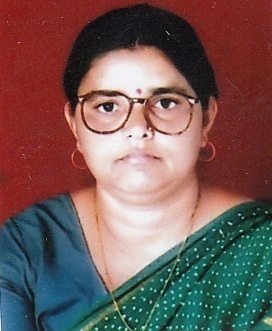 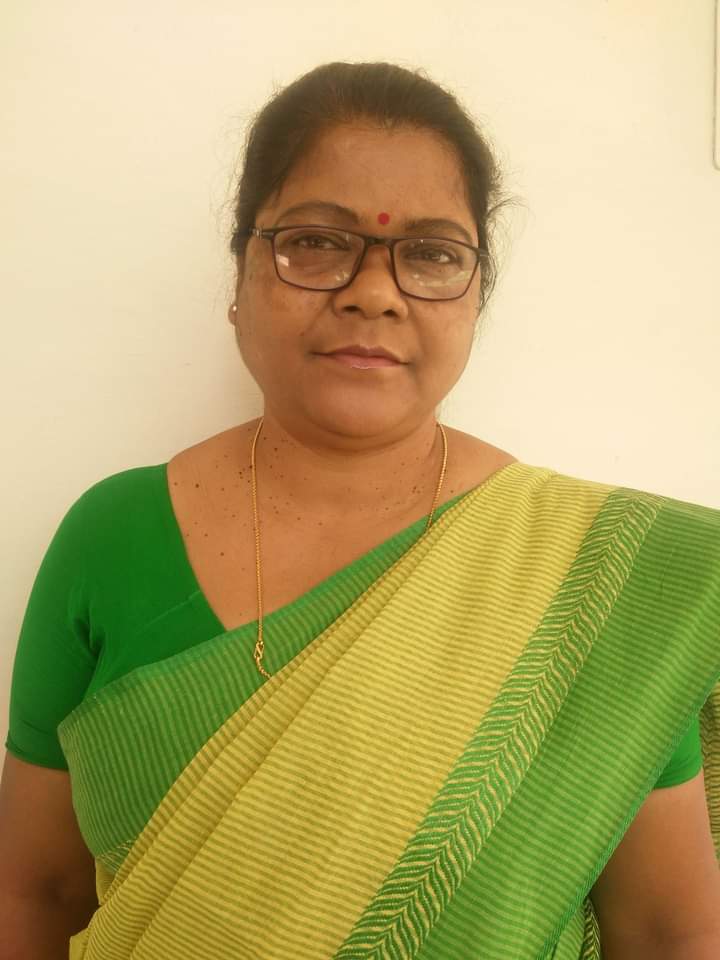 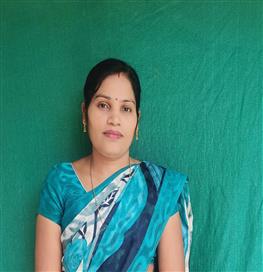 izHkkjh izkpk;Z                              MkW- iq’ik feat                              Jherh izHkk oekZ
       MkW- “kksHkk JhokLro                           lgk;d izk/;kid                          t-Hkk-lgk;d izk/;kid
fof”k’Vhdj.k ,oa vuqHko
vkxkeh iapo’khZ; dk;Z ;kstuk
“kks/k dsUnz dh LFkkiuk gsrq iz;klA
 fo|kfFkZ;ksa }kjk LFkkuh;] {ks=h; dk;ksZa ij vk/kkfjr ifj;kstukvksa dks “kks/k dk;Z dh mikf/k gsrq #ikarfjr djus ds fy, izsfjr djukA
 v/;;u ds i”pkr Hkkjrh; laLd`fr vkSj lekt dh ekSfyd igpku dk laj{k.k ,oa lekt lsok ds {ks= esa lfdz; lgHkkfxrk gsrq fo|kfFkZ;ksa dks izsfjr djukA
izkoh.; lwph
ewY;kadu i)fr
egkfo|ky; }kjk Nk=ksa ds ewY;kadu gsrq ijh{kk yh tkrh gSA
Lukrd Lrj %&
		=Sekfld ijh{kk % fo”ofo|ky; ds vdknfed dSys.Mj ds vuqlkj vFkkZr flrEcj ekg ds izFke lIrkg esa  	                =Sekfld ijh{kk dk vk;kstu fd;k tkrk gSA
		ekWMy ijh{kk % Nk=ksa esa izfrLi/kkZRed okrkoj.k fufeZr djus ds mn~ns”; ls ekWMy ijh{kk dk vk;kstu  	               ekg tuojh ds izFke o f}rh; lIrkg esa fd;k tkrk gSA
LukrdksRrj Lrj %&
		vkarfjd ijh{kk % ,e-,- ds Nk=ksa dh vkarfjd ijh{kk yh tkrh gSA ,d lsesLVj esa nks ckj vkarfjd ijh{kk  	                dk vk;kstu fd;k tkrk gSA
		osfcukj@lsehukj % Nk=ksa esa vius fopkj izLrqr djus dh dyk esa fuiq.krk ykus ds mn~ns”; ls 				le;&le; ij fo’k;d ¼ikB~;Øe½ ls lacaf/kr osfcukj@lsehukj dk vk;kstu fd;k 	                tkrk gSA PPT }kjk Hkh izLrqrhdj.k fd;k tkrk gSA
Lukrd ijh{kk ifj.kke
LukrdksRRkj ijh{kk ifj.kke
MkW- “kksHkk JhokLro
dk;Z o`rkar 
01- uke 		% MkW “kksHkk JhokLro 
02- tUefrfFk		% 09@04@1960
03- firk dk uke 	% Lo- ukjk;.k izrki JhokLro
04- ekrk dk uke 	% Lo- txnEck JhokLro
05- f”k{kk 		% ch-,-] ch-,M-] ,e-,-& lekt”kkL= ¼izkoh.; lwph f}rh; LFkku½
	ih-,p-Mh-] vxLr 2001] ^^:X.k lkoZtfud midze esa deZpkfj;ksa dh  
 	leL;k,a ,oa vis{kkvksa dk ,d lekt”kkL=h; v/;;u**
	 fo”ks’k lUnHkZ% ¼fgUnqLrku LVhy oDlZ daLVªD”ku fyfeVsM fHkykbZ½
06- in	% lgk;d izk/;kid ¼lekt”kkL= ½ 12@09+@1983
07- inksUufr	% izk/;kid 2006] izHkkjh izkpk;Z ds :i esa dk;Zjr ekpZ 2018 ls 
08- dk;Zjr laLFkk dk fooj.k&
I.   “kkldh; egkfo|ky; do/kkZ			&	12@09@1983 & 13@08@1987
II.  “kkldh; egkfo|ky; csesrjk			&	1987 & 1990
III. “kkldh; egkfo|ky; “kadjuxj] jk;iqj		&	1990 & 1998
IV. “kkldh; egkfo|ky; jkfte			&	1998 & 2008
V.  “kkldh; egkfo|ky; ikVu] nqxZ			&	2008 ls fujarj
09- “kks/k funsZ”kd dh ekU;rk	% lekt”kkL= lkekftd foKku fnlEcj 2013
10- “kks/k funsZ”kd esa iathd`r Nk= la[;k 	% 01 $ 01
11- foRrh; izHkkj 			% vkgj.k laforj.k] foRrh; vf/kdkj
					          a.   fnukad twu 2018
      			                  b.  fnukad vizSy 2018	 
12- dsUnzh; v/;;u e.My		% lkekftd foKku ladk; lekt”kkL= ¼34,¼2½¼I½ dsUnzh; v/;;u  e.My lnL;
					
13- v/;;u e.My v/;{k		% gsepan ;kno fo”ofo|ky; nqxZ
				                a.  Lkekftd foKku ladk; lekt”kkL= v/;;u e.My v/;{k 2017
			                   b. v/;;u e.My lnL; ch-,-] ch-,M-, fnlEcj 2017
14- fo/kk ifj’kn lnL;		% gsepan ;kno fo”ofo|ky; nqxZ fo/kk ifj’kn lnL; tuojh 2018
15- ijh{kk lfefr lnL;		% gsepan ;kno fo”ofo|ky; nqxZ ijh{kk lfefr fnukad 2017&18
16- lkekftd foKku ladk; lfefr 	% gsepan ;kno fo”ofo|ky; nqxZ lkekftd foKku ladk; lnL; 
      lnL;		           fnukad tqykbZ 2018
17- okf.kT; ladk; lfefr lnL;	% gsepan ;kno fo”ofo|ky; nqxZ lkekftd foKku ladk; lnL; fnukad tqykbZ 2018 					
18- “kks/k dk;Z dh ekU;rk gsrq	% gsepan ;kno fo”ofo|ky; nqxZ “kks/k dk;Z dh ekU;rk gsrq 
       fujh{k.k lfefr dk xBu 	  fujh{k.k fnukad tuojh 2019
19- egkfo|ky; ds “kklh fudk;	% fHkykbZ uk;j lekte dkWyst] fHkykbZ] vxLr 2018
       fo”ofo|ky; ds izfrfuf/k
       gsepan ;kno fo”ofo|ky; nqxZ
20- dY;k.k Lo”kklh LukrdksRrj	% vkdnfed l= 2017&2018] 2018&2019
      egkfo|ky;] fHkykbZ uxj nqxZ	  lekt”kkL= Lukrd o LukrdksRrj ikB~;dzeksa ds v/;;u
      v/;;u e.My lnL;		  e.My lnL;] vDVwcj 2017
21- tuHkkxhnkjh izca/ku lfefr gsrq	% “kkldh; nkuohj rqykjke LukrdksRrj egkfo|ky;] 
      fo”ofo|ky; }kjk euksuhr 	  mrbZ] ftyk nqxZ ¼N-x-½
      lnL;		          ¼02 o’kksZa ds fy,½ uoEcj 2020
22- ladk;k/;{k			% gsepan ;kno fo”ofo|ky; nqxZ ¼N-x-½
     ¼dqykf/kifr egksn; }kjk½ 	  lkekftd foKku
23- fo|k ifj’kn	         % gsepan ;kno fo”ofo|ky; nqxZ fo|k ifj’kn lnL; 
					  tuojh 2021
24- NRrhlx<+ yksd lsok vk;ksx	% ijh{kk ls lEcaf/kr xksiuh; dk;Z
      jk;iqj “kadj uxj jksM		 a. fnukad 28@01@2016 & 05@12@2016
					 b. fnukad 25@10@2017 & 31@10@2017
					 c. lk{kkRdkj lekt”kkL+= 24@06@2017] 27@06@2017] 28@06@2017
					 d. ijh{kk xksiuh; dk;Z 05@09@2018 & 11@09@2018
25- egkfo|ky; izkjEHk djokus gsrq	% a. gksfyfLVd QkmaMs”ku fHkykbZ] xzke pan[kqjh] ftyk nqxZ
      fujh{k.k lfefr] vk;qDr mPp	     ih-th-Mh-lh-,-] Mh-lh-,- ch-dkWe-] ch-,-] ch-,l-lh- 
      f”k{kk foHkkx }kjk		     ¼xf.kr o ck;ks ½
					  b. N=ifr f”kokth egkfo|ky;] dksfygkiqjh] nqxZ
					     ih-th-Mh-lh-,-] Mh-lh-,-] ch-,l-lh- ¼vkbZ-Vh-½
					     ch-,l-lh- ¼dEI;wVj½
 					  c. NRrhlx<+ dkWyst /kuksjk] nqxZ
					     ih-th-Mh-lh-,-] ch-lh-,-] ch-,l-lh-] ch-dkWe-] ch-ch-,-
					  d. jkuhrjkbZ rglhu ikVu] nqxZ
					     ch-,-] ch-,l-lh-] ch-dkWe-
 26- lEc)rk lfefr		% a. gsepan ;kno fo”ofo|ky; nqxZ
					    MSW ekLVj vkWQ lks”ky odZ 21@02@2019
					  b. :axVk foKku o rduhdh egkfo|ky;] xatikjk] nqxZ
					     ch-,l-lh-] ch-dkWe- fnukad 06@01@2020
					  c. eulk f”k{kk egkfo|ky; dksgdk jksM] fHkykbZ
					    ch-,- izHke o’kZ ¼lekt”kkL=] jktuhfr “kkL=] bfrgkl½
					    ch- dkWe-¼dEI;wVj ,Iyhds”ku½] ch-,l-lh- ¼xf.kr o 
					     dEI;wVj lkbal½
27- vfrfFk oDrk 		% a. ^^LoLF; Hkkjr ds fy, LoLF; ;qok] 08@12@2016 xzke lksuiqj] rglhy ikVu
					
					  b. ^^Hkkjr esa foeqnzhdj.k**] 17@01@2017
 					     vk;ZHkV~V dyk ,oa foKku egkfo|ky; dksijk] xfj;kcan] jk;iqj
 					
 					   c. ^^O;fDrRo fodkl**] 16@12@2019 “kSy nsoh egkfo|ky;
						
					   d. ^^Lokeh foosdkuan O;fDrRo o d`frRo 12@01@2018 uxj iapk;r ] ikVu
 					
28- “kks/k vkys[k			% “kks/k laizs’k.k 05
					  fo/kk okrkZ 05
					  “kks/k ladYi 01
					  fjlpZ fyad 01
  					  ds- ch- ,l- izdk”ku 01
29- jk’Vªh; lsehukj dh la[;k	
30- ckg~; izk;ksfxd ijh{kd		 
31- iz”u i= fuekZ.k dk;Z		% a. dY;k.k LukrdksRrj egkfo|ky;] fHkykbZ uxj
					  b. ts- ;ksxukUne NRrhlx<+ egkfo|ky;] jk;iqj
 				          c. iafMr jfo”kadj “kqDy fo”ofo|ky;] jk;iqj
32- izHkkjh izkpk;Z izf”k{k.k dk;Zdze   % ifjp;kRed izf”k{k.k dk;Zdze
iathd`r “kks/k Nk=k
lekt”kkL= foHkkx dh xfrfof/k;kW
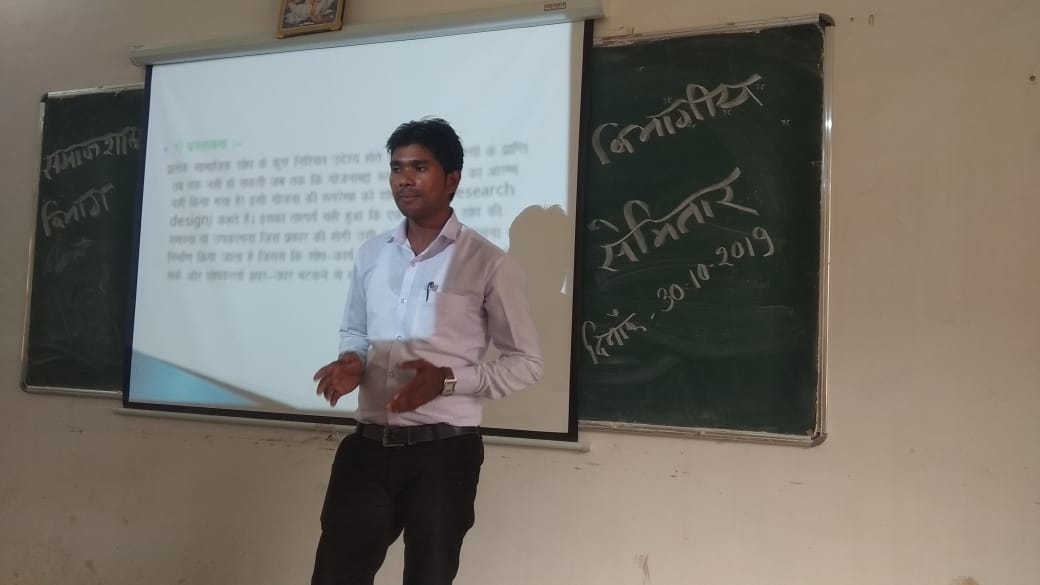 PPT }kjk izLrqrhdj.k
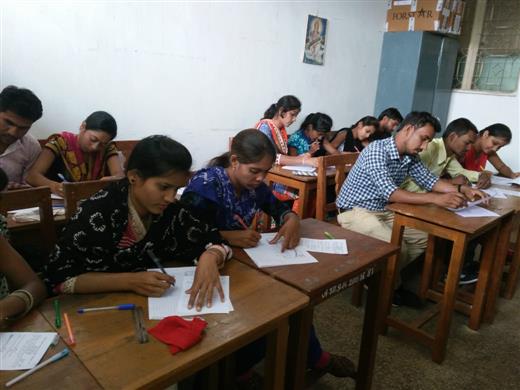 vkarfjd ijh{kk
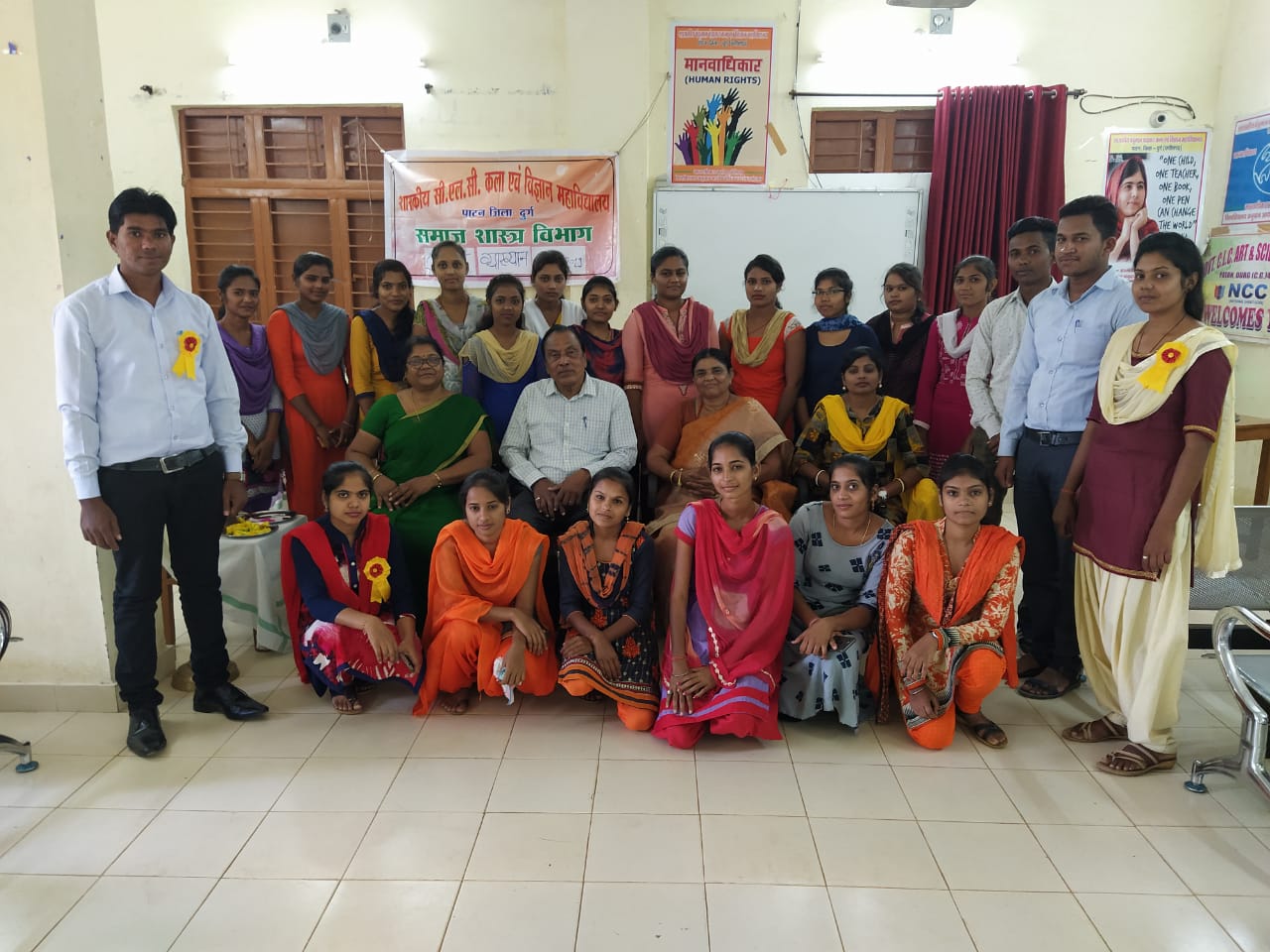 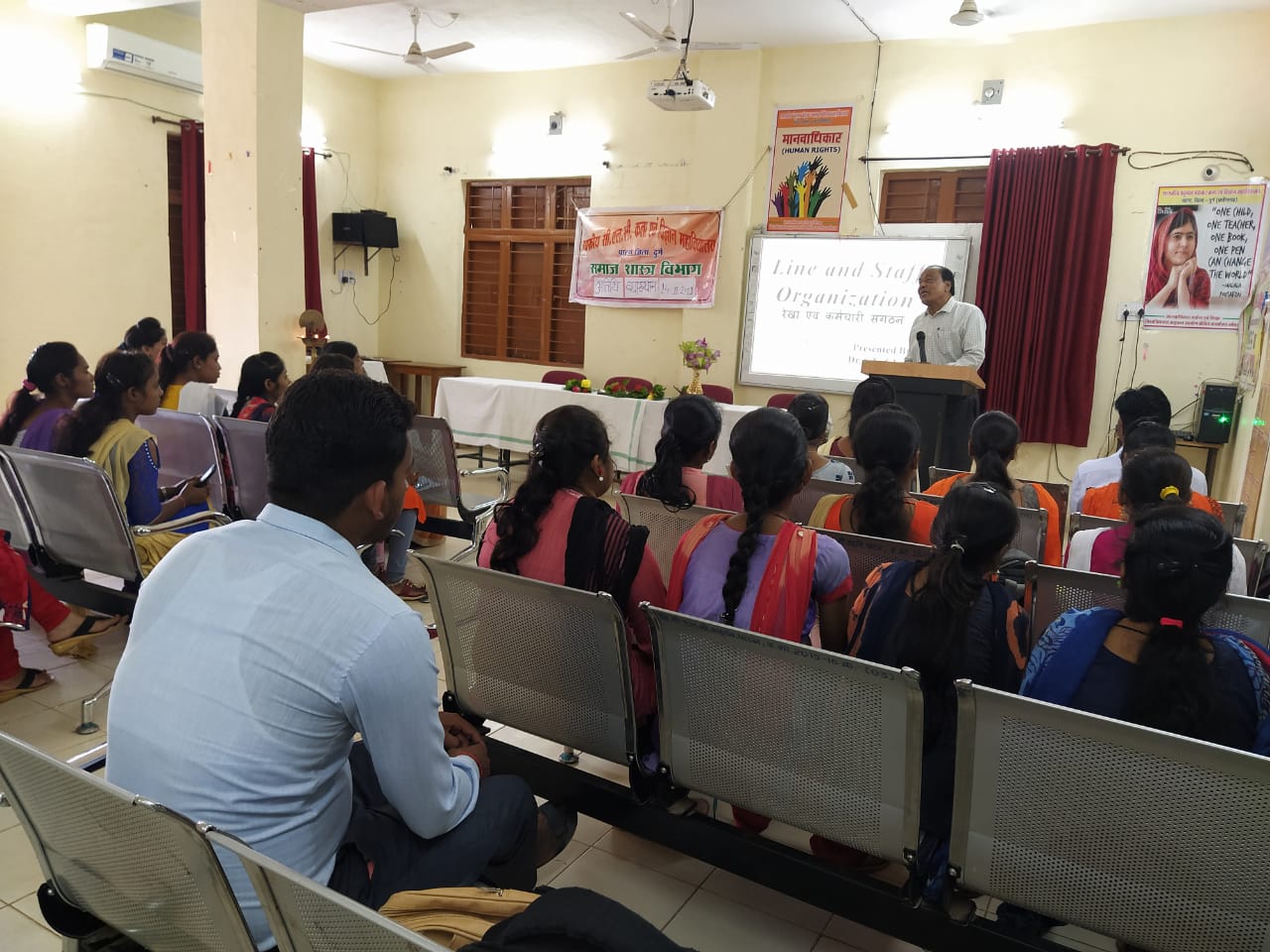 ,e-,- esa vfrfFk O;k[;ku MkW-,l-,u- ?kks’k }kjk
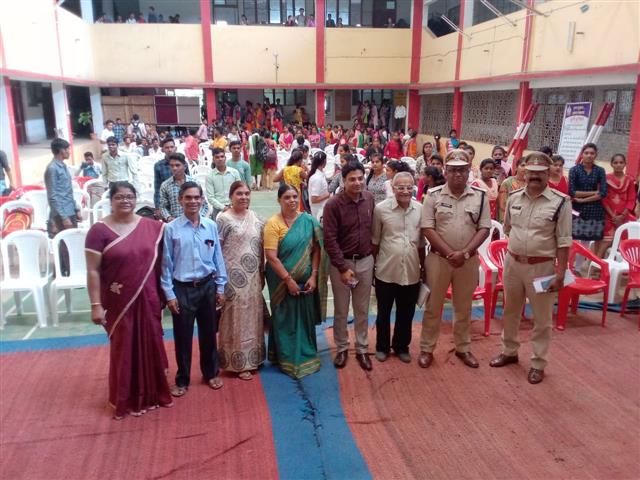 lkbcj tkx`fr dk;Zdze
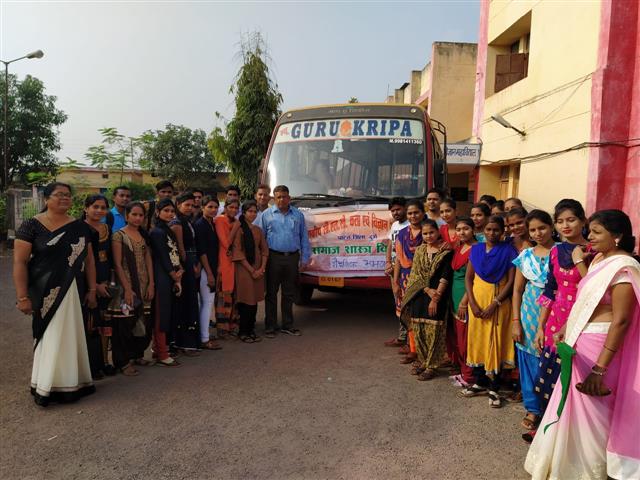 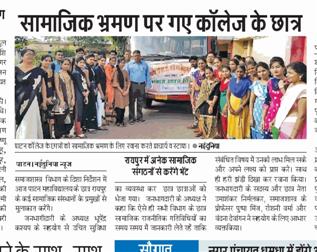 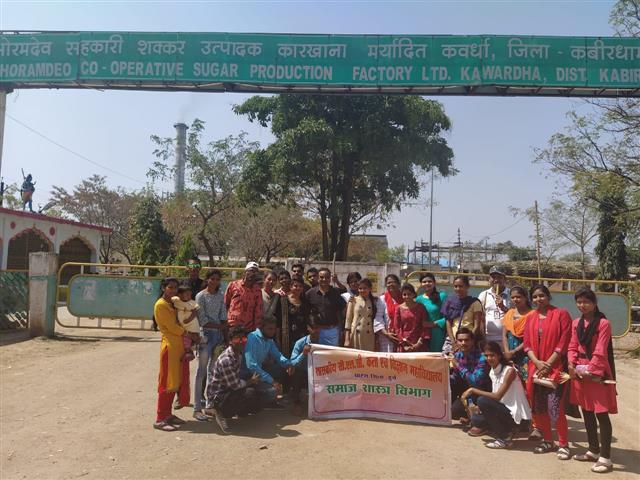 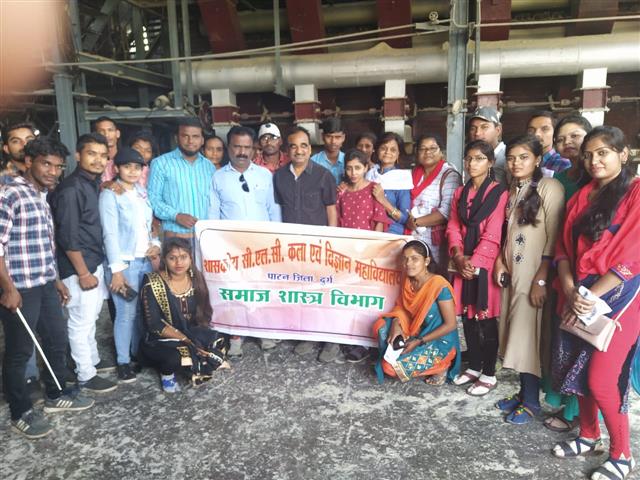 “kS{kf.kd Hkze.k
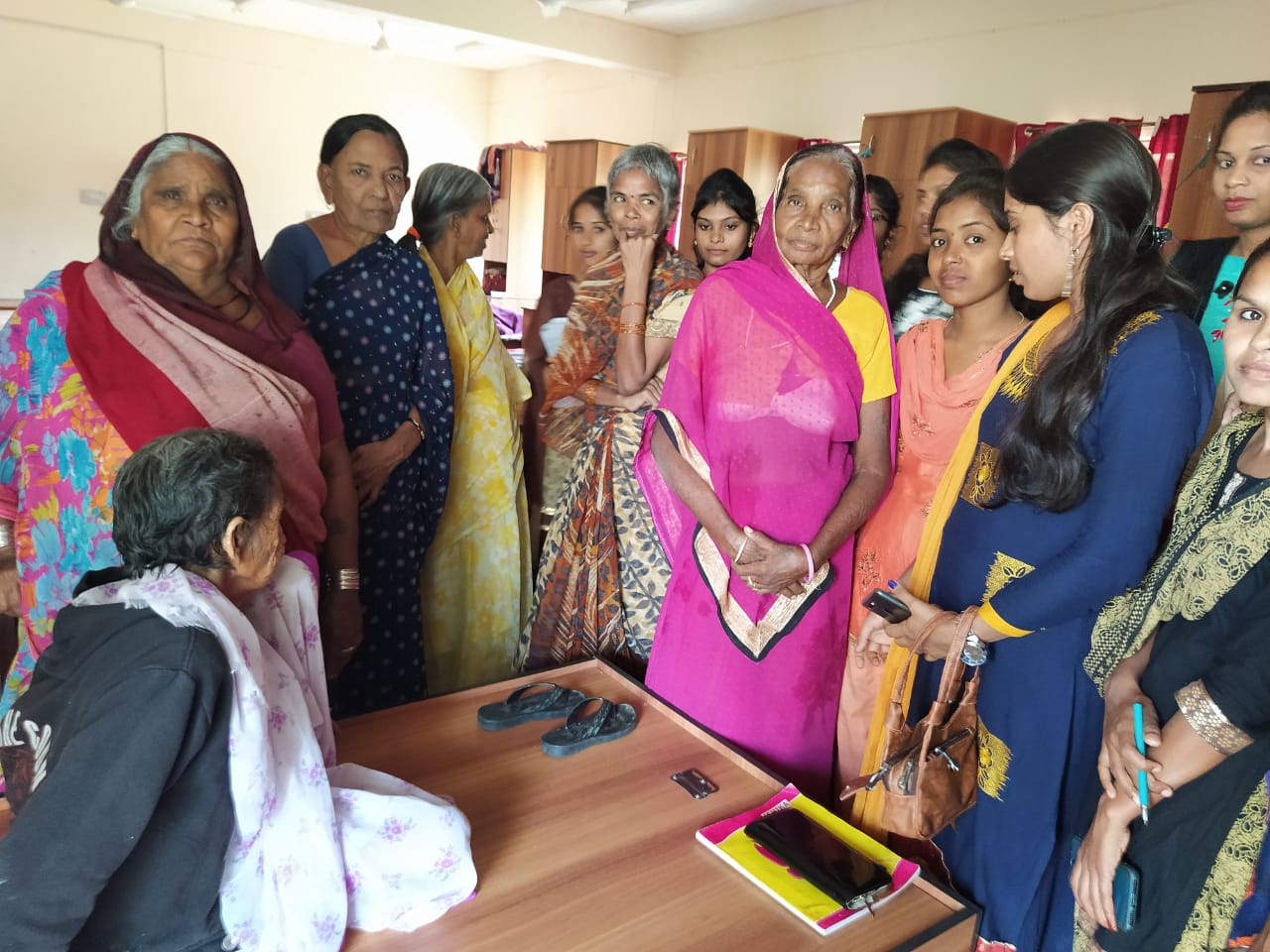 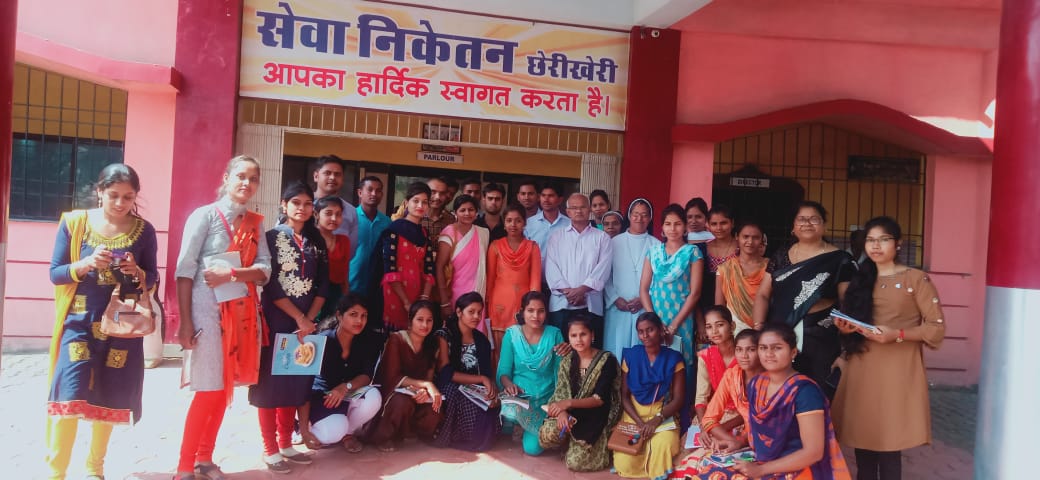 “kS{kf.kd Hkze.k
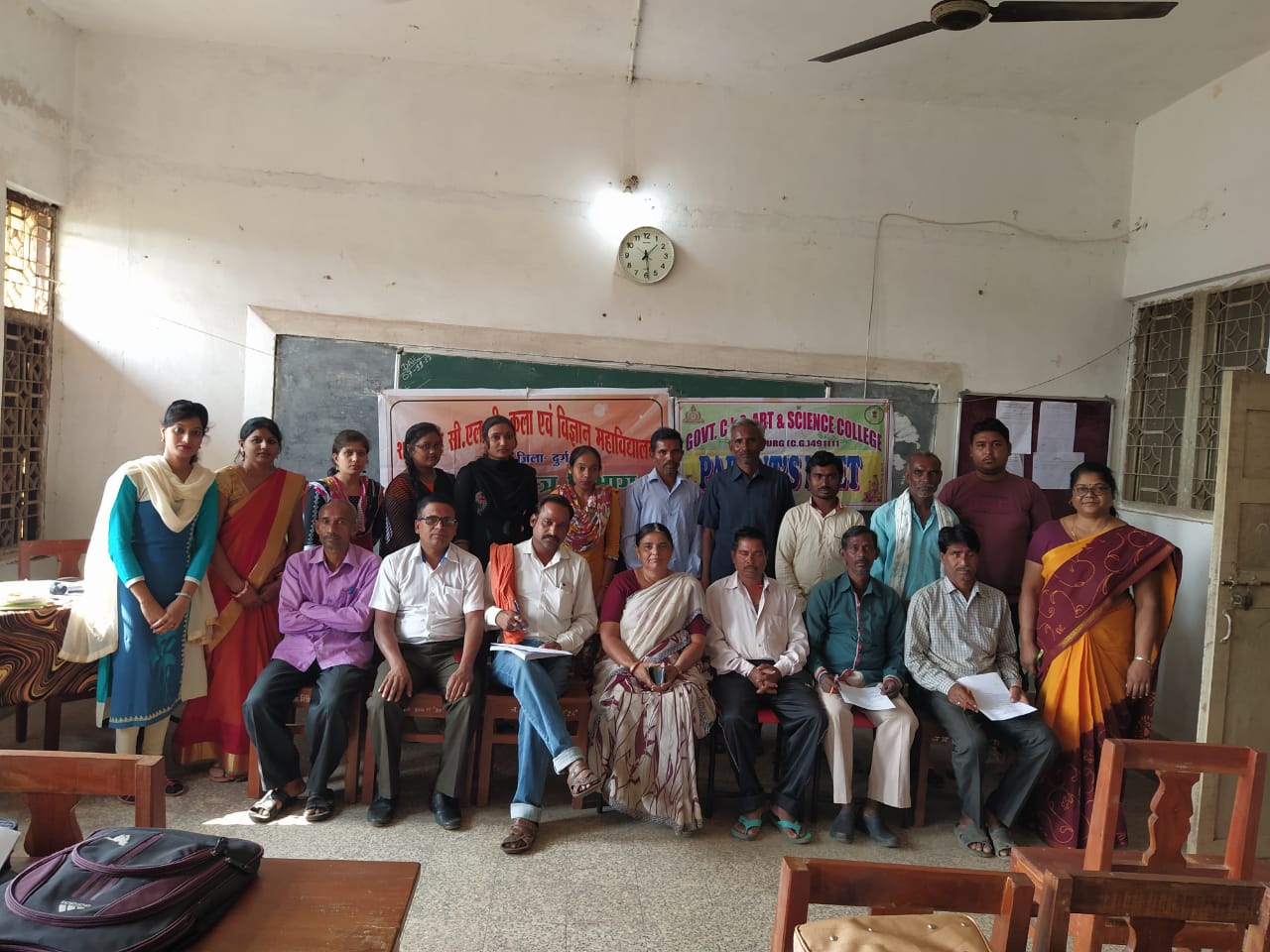 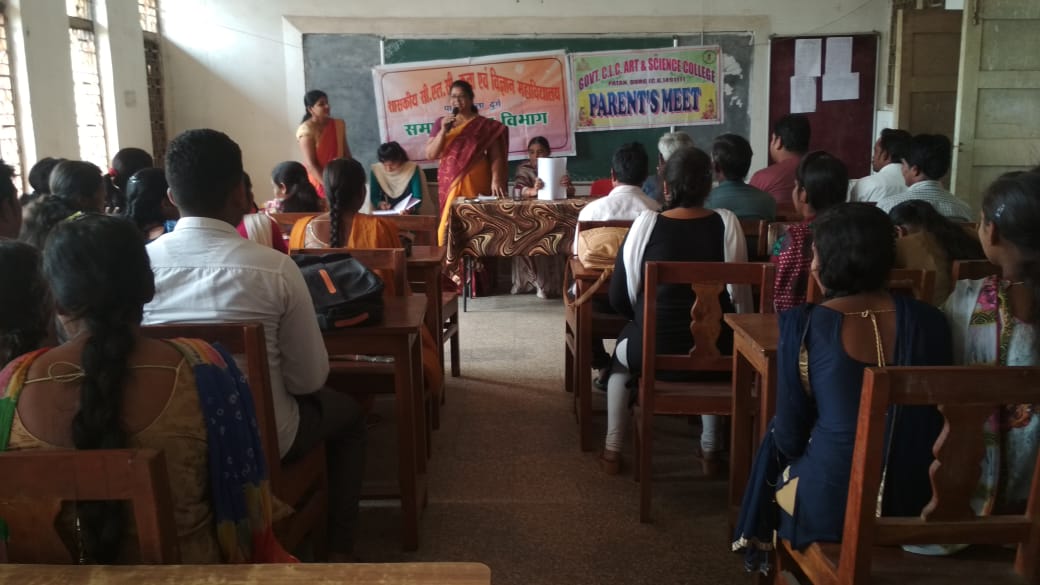 vfHkHkkod cSBd
/kU;okn